Interaktív iskolai térképek és atlaszok szerkesztése
Meghatározó szempontok
Hagyományos, nyomtatott atlaszok szolgáltatják az alapot.
Iskolatípusok, tantervek, tantárgyi és életkori sajátosságok.

FÖLDRAJZ
Koncentrikusan bővülő anyag,  egy téma többször előkerül.
TÖRTÉNELEM
Ugyanaz az anyag kétféle szinten, kronologikus sorrendben.
IRODALOM
Szerzői életút
Művek helyszínei (valós vagy fiktív)

Képernyőméret és képernyő oldalarány (kivetítés, helyszűke, maximális felületek a térképek 
  számára)
Egyszerűség, könnyen kezelhetőség
Olvashatóság
Valódi  interaktivitás (Sulinova – Cartographia)
Programozás lehetőségeinek figyelembe vétele
Szerkezet
KÉPERNYŐ
OLDALARÁNYA
  3/4=0,75
9/16=0,56
A/4 ÉS B/4 PAPÍRMÉRET
OLDALARÁNYA
210/297=0,7
250/353=0,71
4
16
3
9
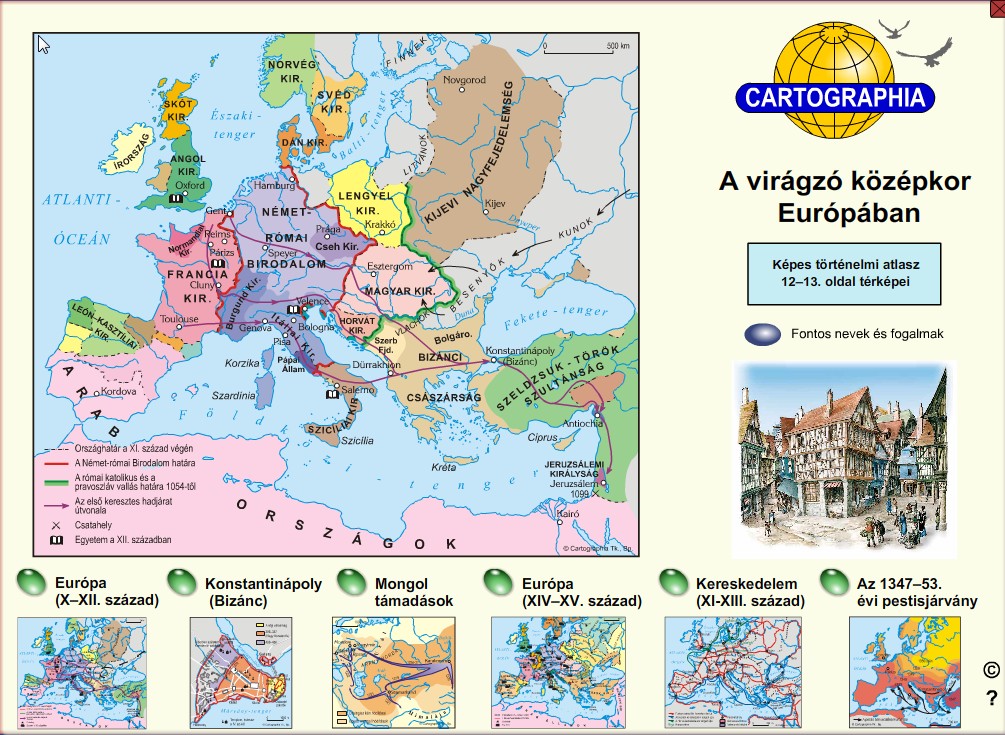 Szerkezet
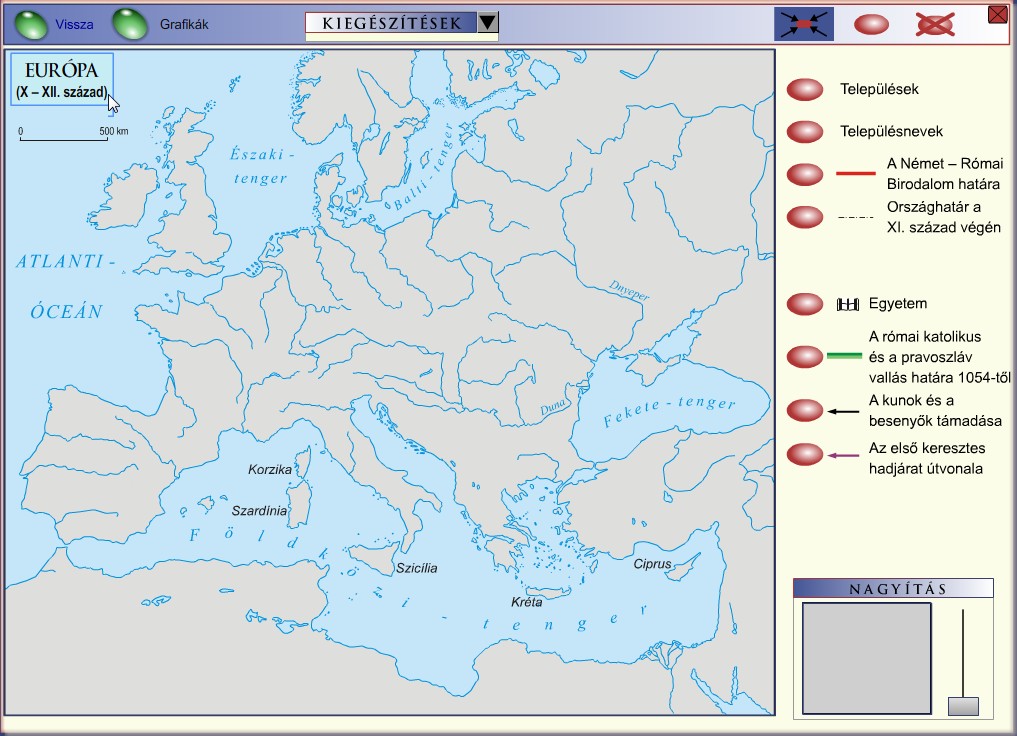 Szerkezet
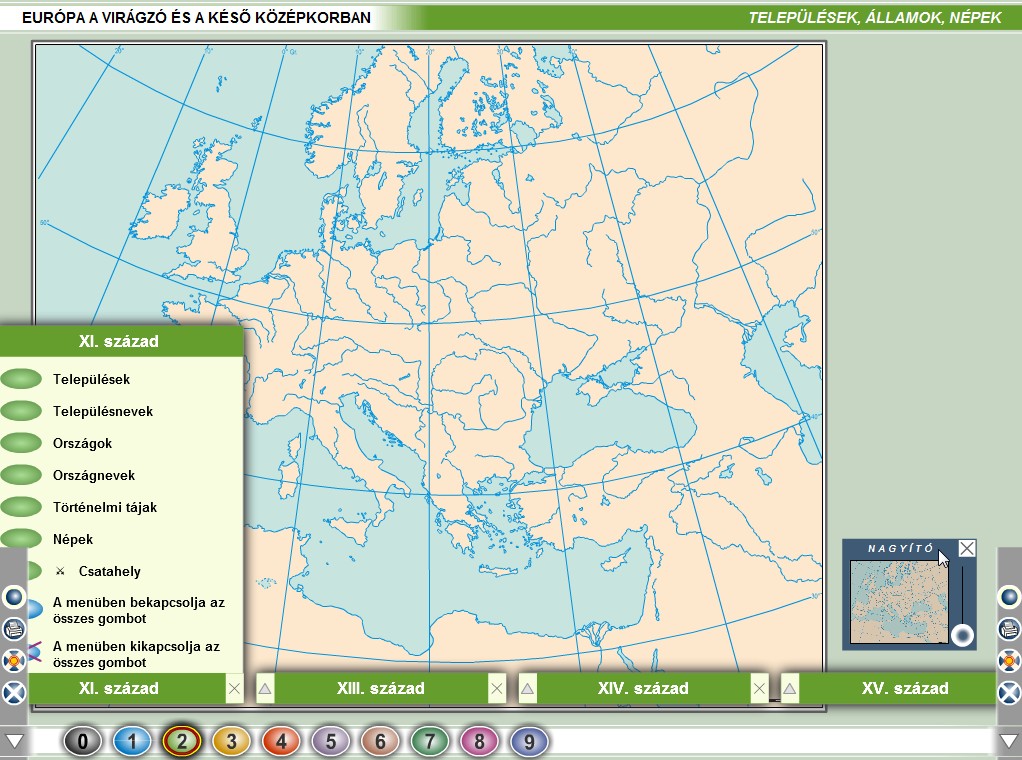 Szerkezet
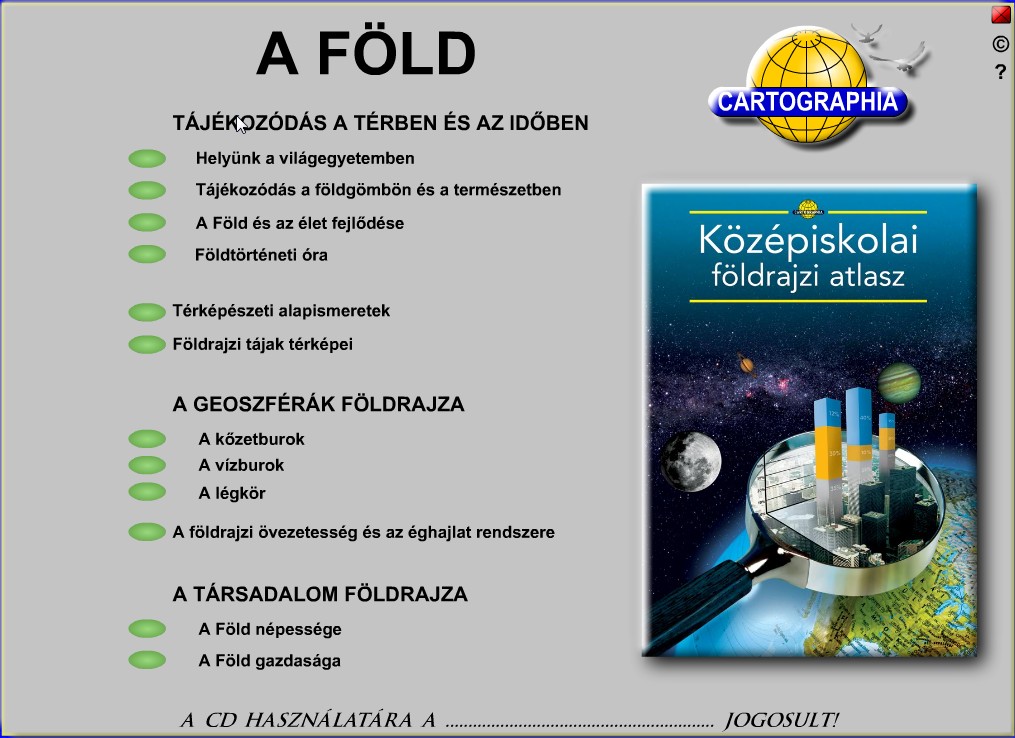 Szerkezet
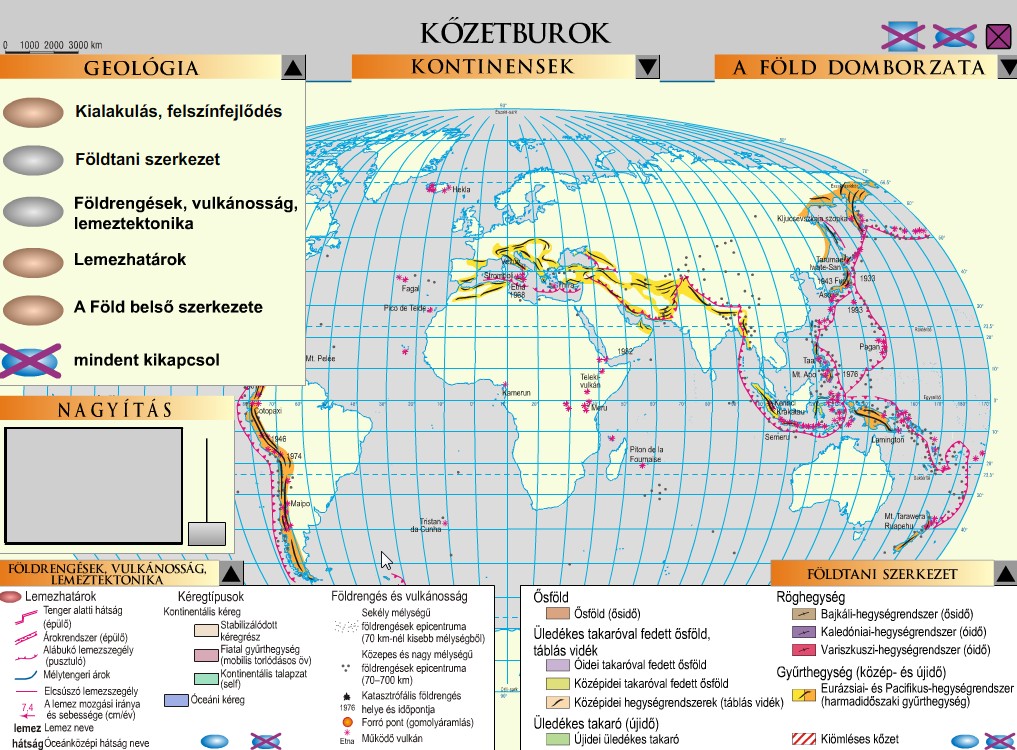 Szerkezet
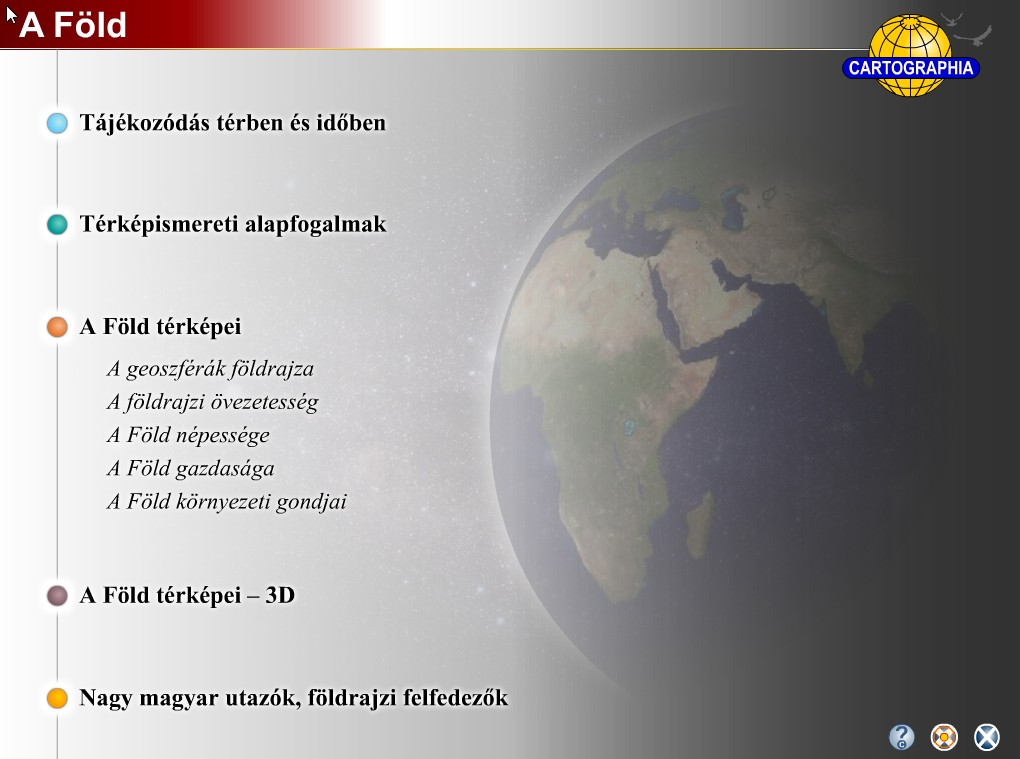 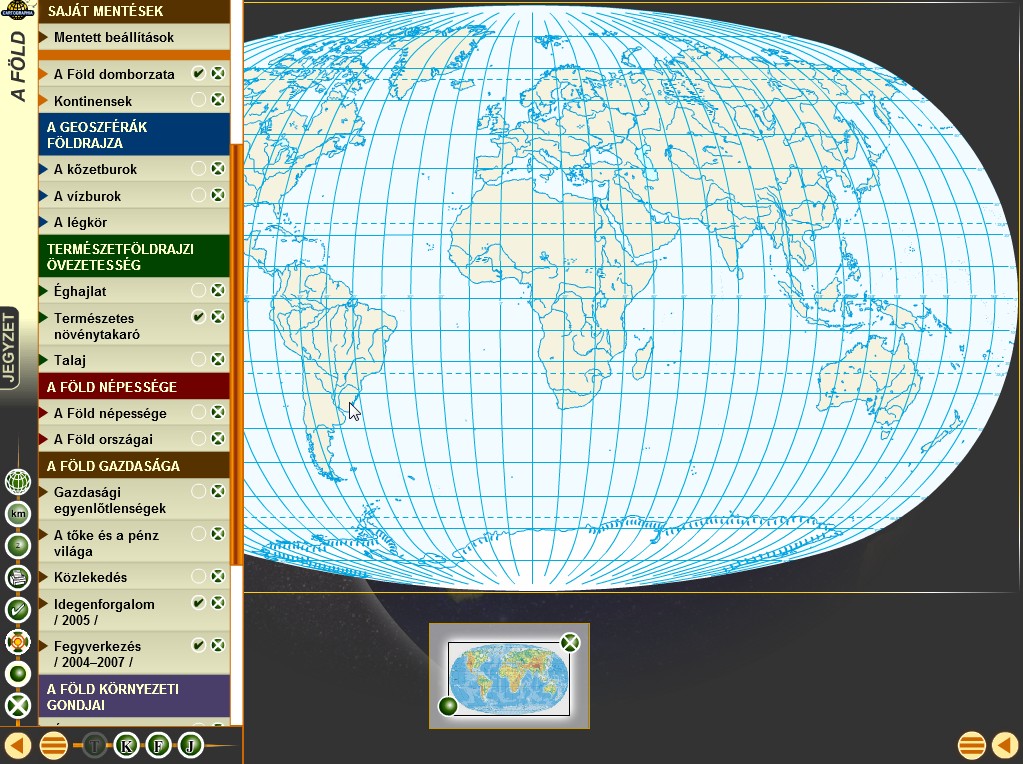 Szerkezet
Kartográfiai szempontok
Kész térképek
Adott méretarány, kivágat, vetület, tartalom.
Szerkezet – átszerkesztés
Közös alaptérképek (pl. Magyarország, Európa, Föld)
Struktúráltság határa.
Egymáshoz rendelhetők olyan elemek, amelyeket a nyomtatott térképeken nem lehet.
Méretarány (más értelmet nyer, előny a kisebb eredeti méretarány)
Egységesíthető (pl. Európa virágzó középkor – 8 térkép, 18, 20, 22, 25, 40, 50 milliós)
A különböző méretű térképek képernyőhöz igazított méretváltozása eltérő (nem egységes    
  kép, rajz „durva”) 
Jelmagyarázat
Bonyolult jelmagyarázatok.
Jelmagyarázati üres helyek pótlása a térképen.
Rétegek
Rétegek további szétbontása, rétegbesorolások.
Rétegekre bontás következtében a korábbi szerkesztési és rajzi hibák észlelhetősége 
  felerősödik.
Több évtized térképei között számos eltérés (összevonásoknál átszerkesztés).
Kartográfiai szempontok
Névrajz, jelek
Különböző térképek neveit, jeleit összefésülni, vagy kizárni (települések, településekhez
  köthető jelek)
Vízrajzi nevek méretének növelése (térképek összevonása után átfedések)
Falitérképszerű használat
 Betűméretek, nevek növelése
 Jelek átméretezése
 Vonalvastagságok átméretezése
Feloldások jól látható szemléltetése (pl. számozott országok)
Összeépített térképek egyes elemeinek átalakítása (elemek egymásra kapcsolásakor jelkulcsi 
  problémák, pl. utak, határok)
Méretarány
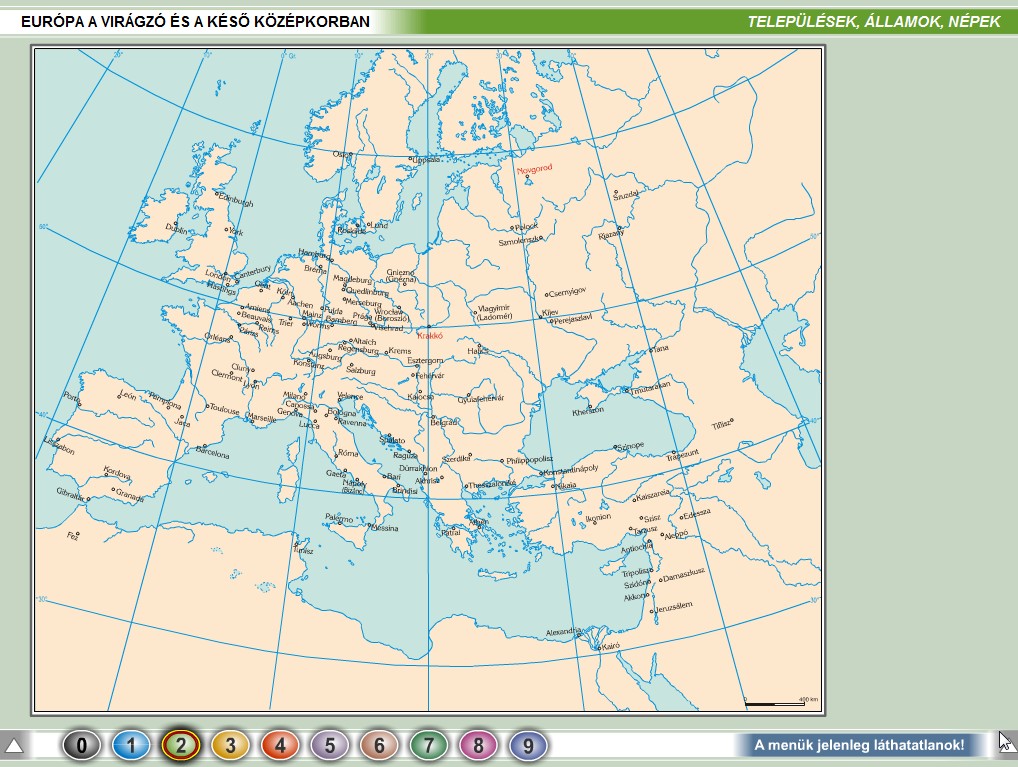 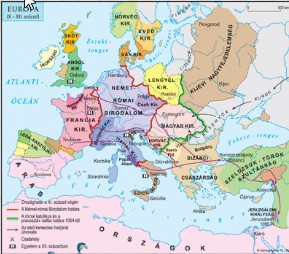 1:33 000 000
1:24 000 000
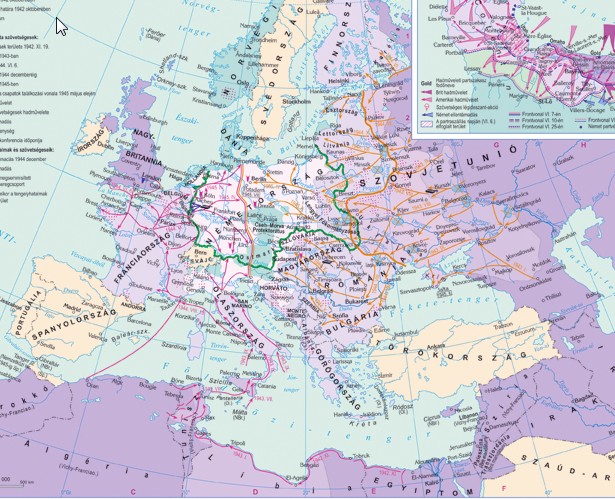 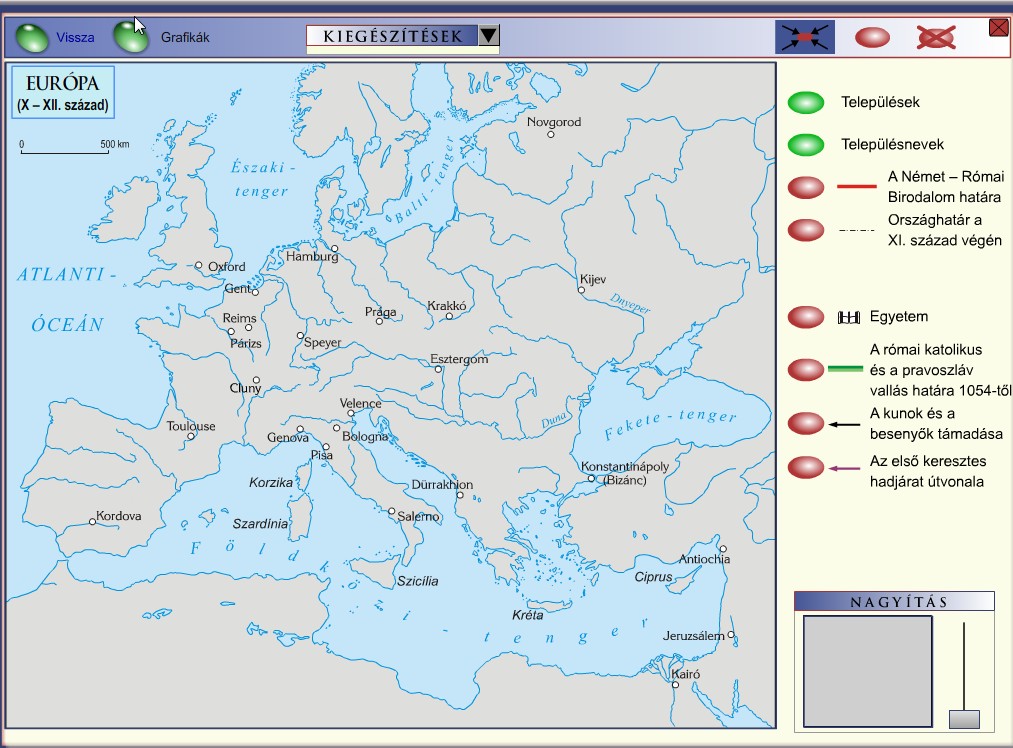 Méretarány
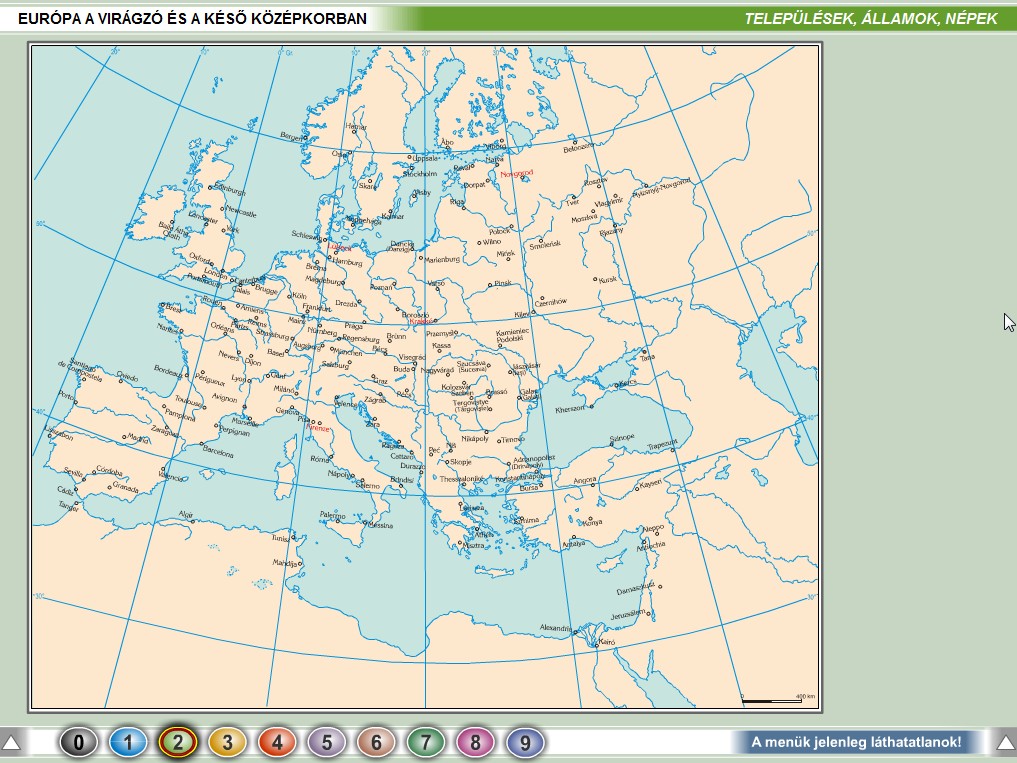 1:22 000 000
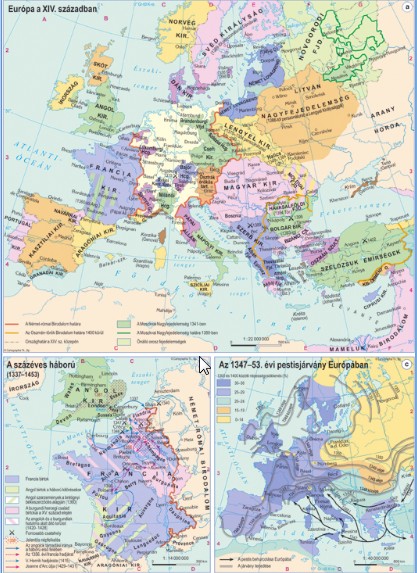 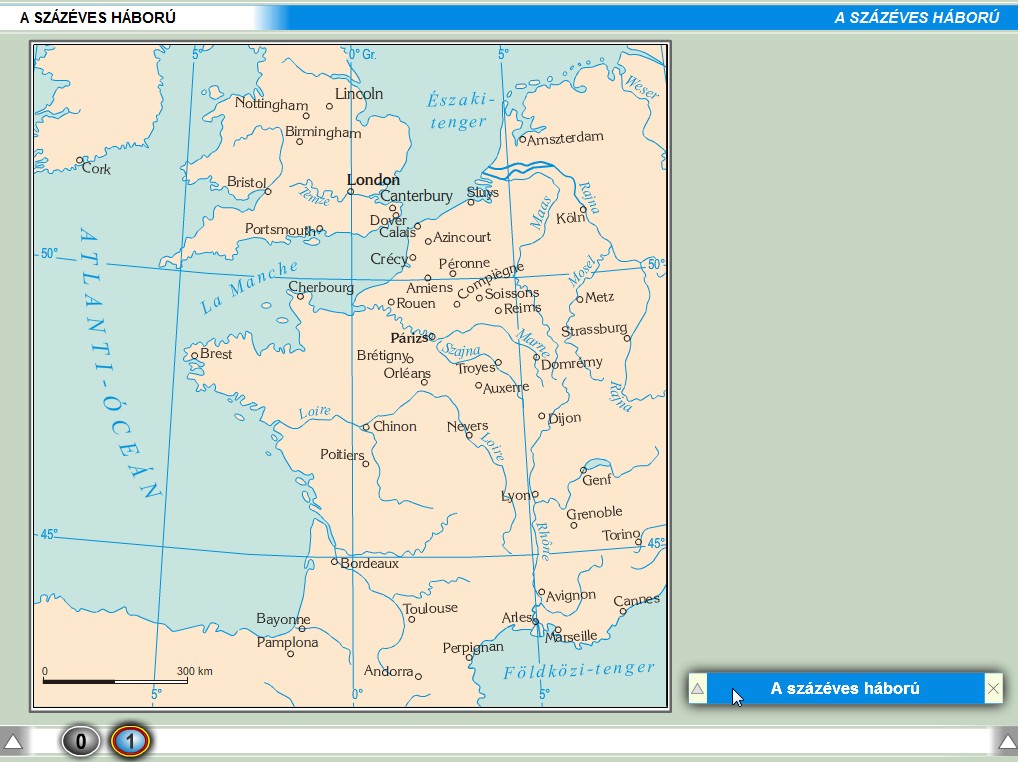 1:14 000 000
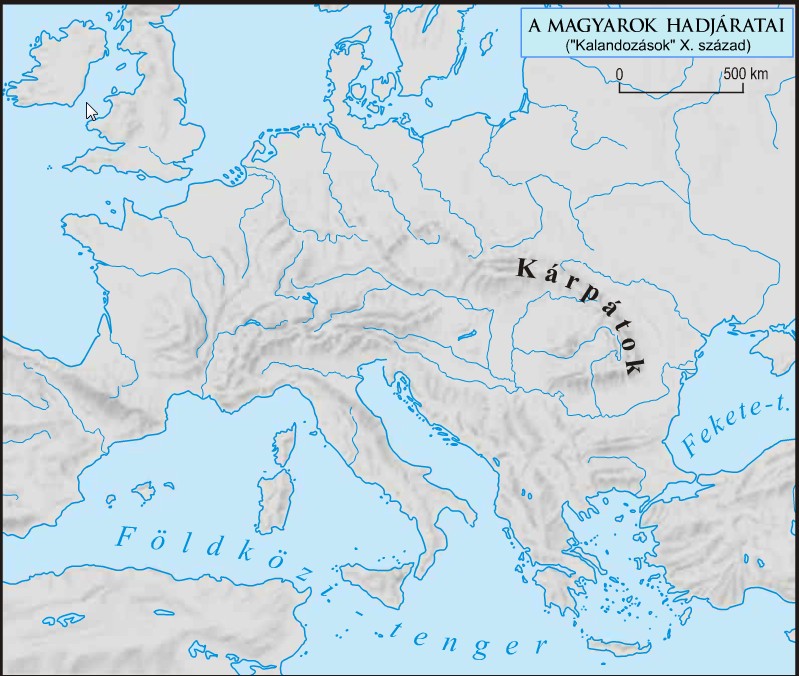 Jelmagyarázat

Kevés a jelmagyarázat számára felhasználható felület.
Legördülő menük mérete (olvashatóság, térképet kitakarja, nehezen áttekinthető)
Kapcsoló „gomb”, vagy csak a szöveg
Bezárt legördülő menü esetében nem látszik a jelmagyarázat.
Jelmagyarázat megjelenhet a térképen is.
Sokkal több a jelmagyarázati elem, mert a papírtérkép valamennyi elemét   
  tartalmazhatja (pl. településkarika, településnév, földrajzi nevek, stb.)
Céltól függ a jelmagyarázat megjelenése (ált. isk., középisk.)
Az állandóan látszódó jelmagyarázat a térkép méretének rovására mehet.
Kezelőgombok elhelyezését interaktív táblákhoz igazítani.
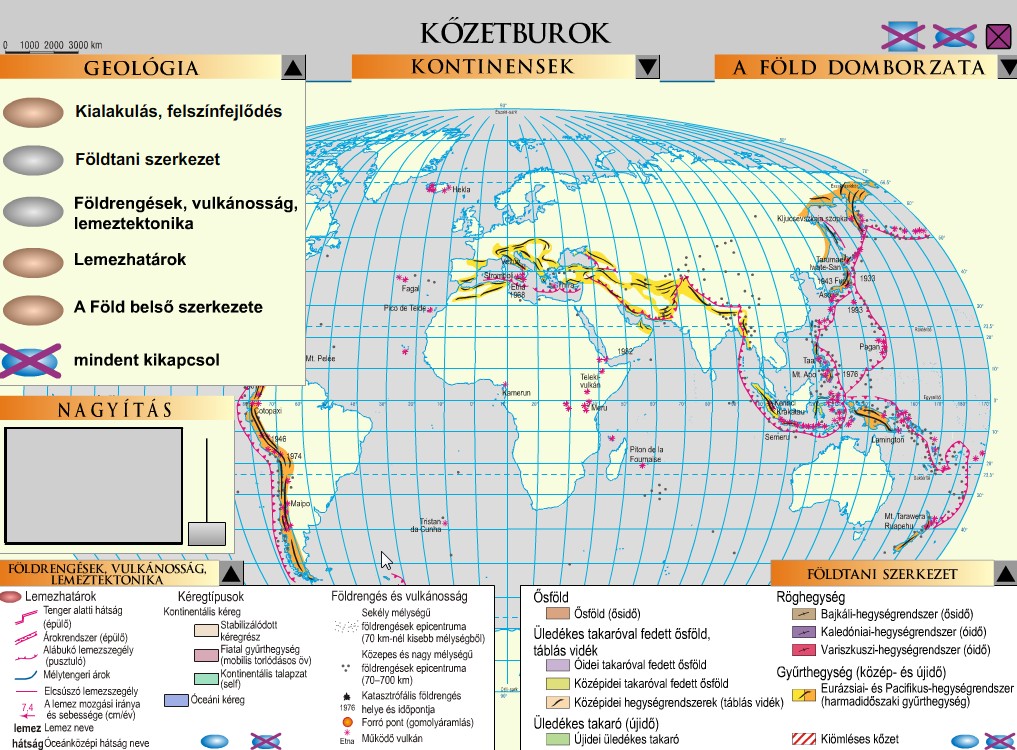 Jelmagyarázat
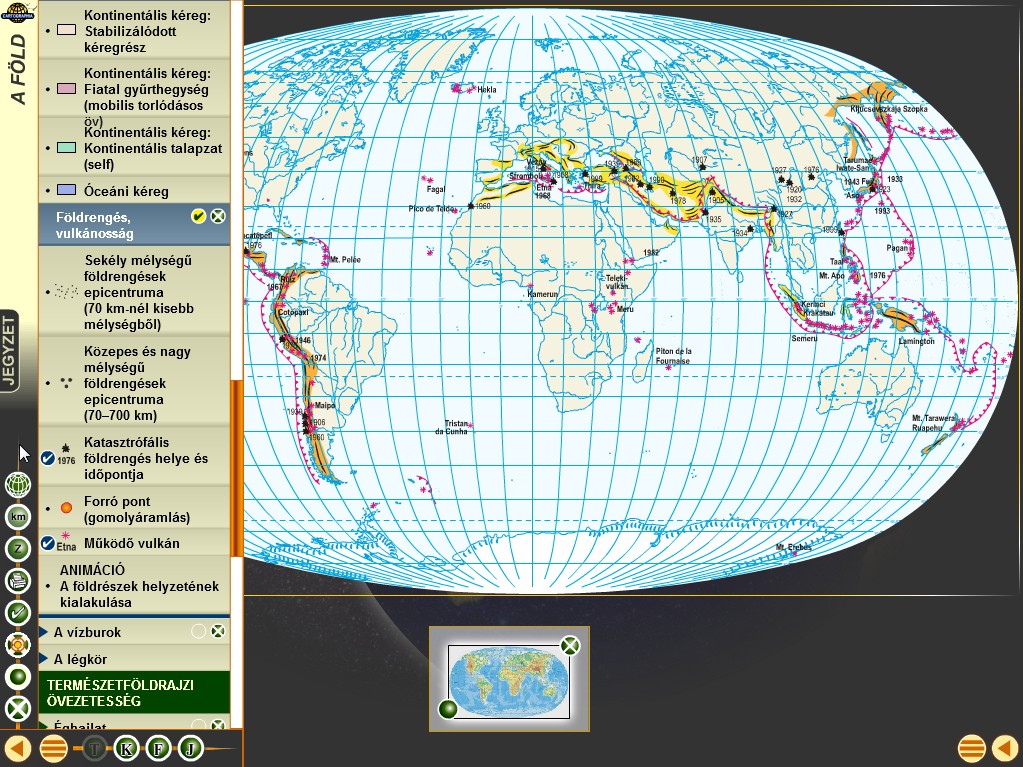 Jelmagyarázat
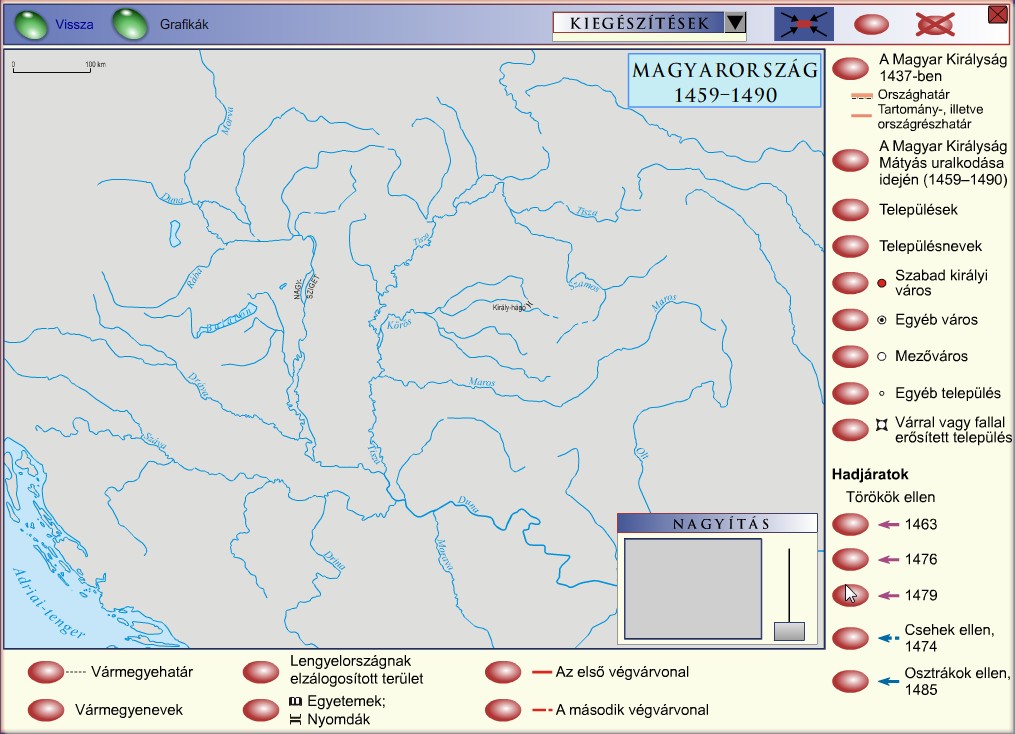 Jelmagyarázat
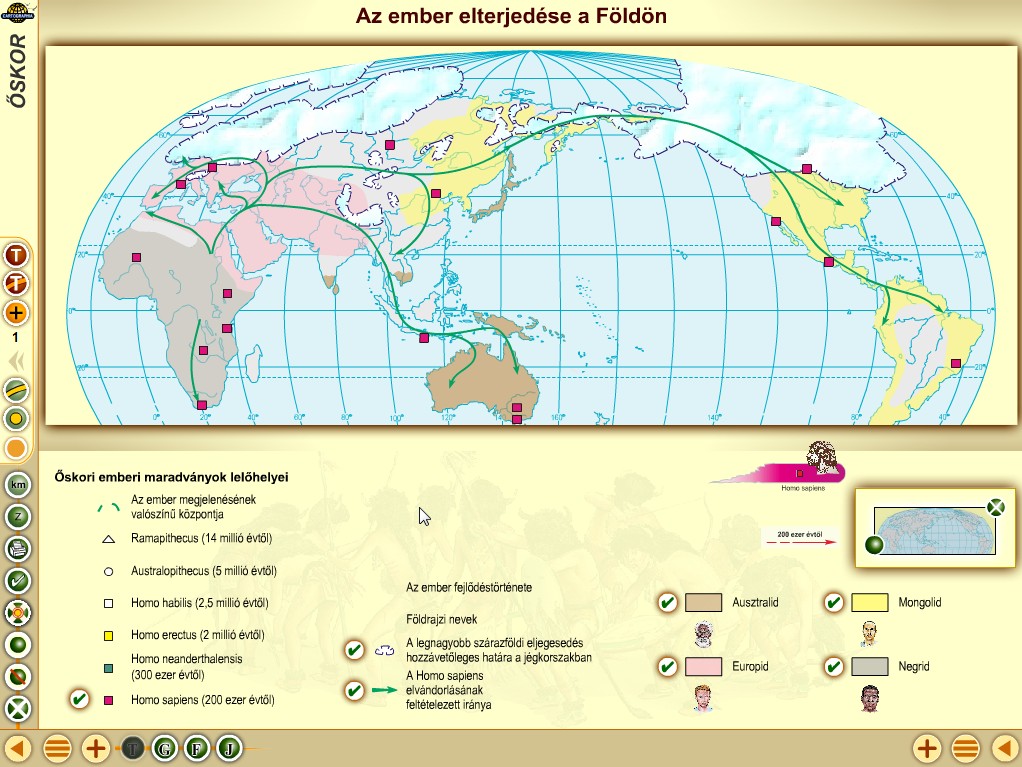 Jelmagyarázat
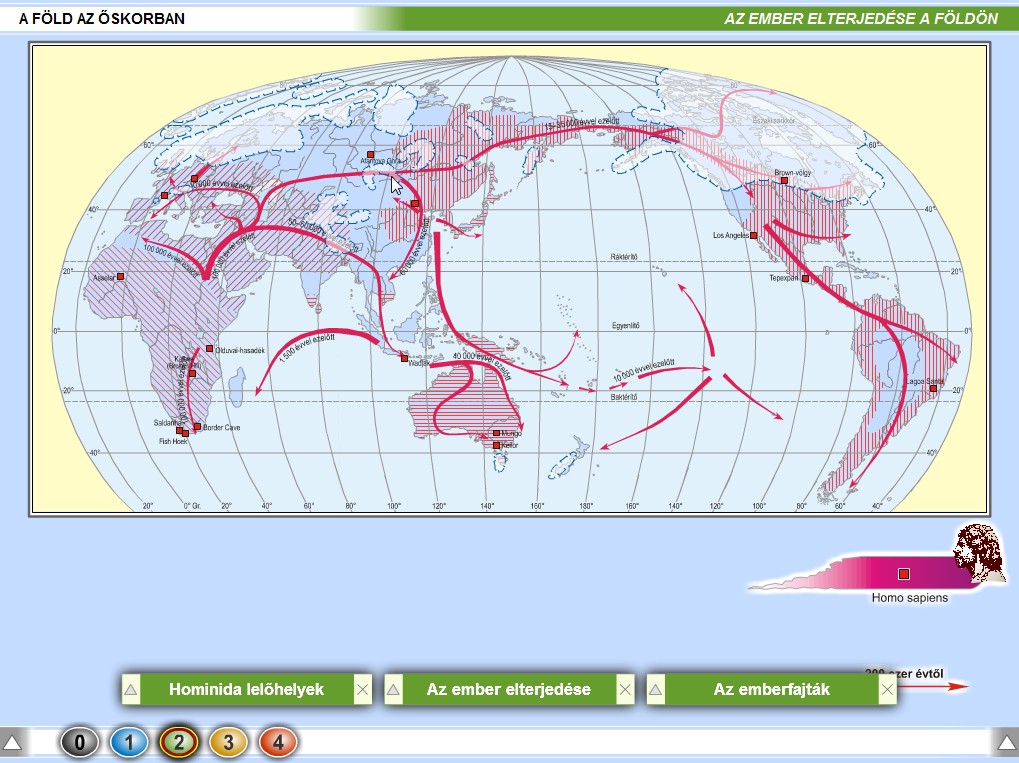 Jelmagyarázat
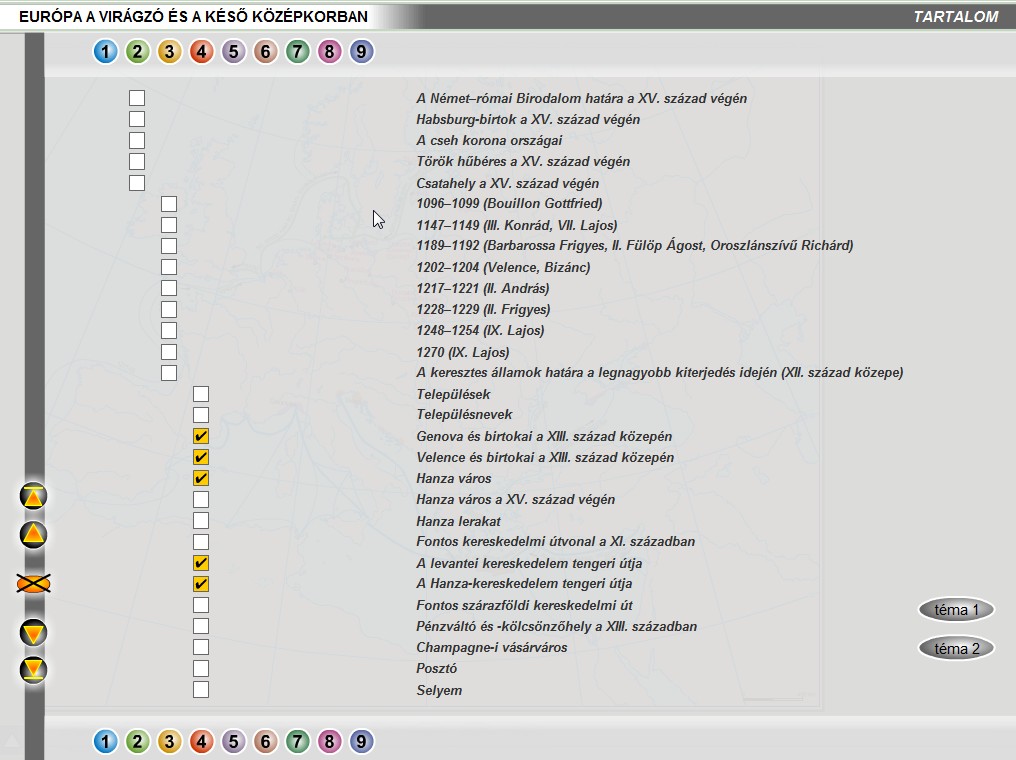 Didaktikai szempontok
Színek – terjedés vagy megjelenés
Határok – futás vagy megjelenés
Villogtatás (jelek, nevek, aláhúzások) – figyelemfelkeltés
Folyamatok, mozgó vonalak futásának sebessége (követhető, ne túl lassú)
Nevek és jelek megjelenése – kapcsolható külön gombbal, de megjelenhet folyamat
  részeként is
Animációk (mozgások, időbeliség bemutatása)
Használati szempontok / Működés
A rétegek sorrendjének meghatározása 
Értelmetlen kapcsolódások kiszűrése
A folyamatok időtartamának jelzése
Folyamatok szakaszolása (több szakasz, vagy videolejátszó)
Nagyítás (folyamatos, lépcsőzetes)
Állomány mérete (struktúráltság, animációk, summer, kép, hang, stb.)
Sebesség (számítógép teljesítménye, állomány mérete, CD)
Ellenőrzés
Védelem

Flash
Nyílt forráskód
swf 	nem levédhető
exe	egy fájlban összeépítve (hatalmas állomány, nehezen bővíthető)
	a háttérben több fájl (képek, grafikák, szövegek, stb.)
	beépített flash lejátszó
Kódolt CD, vagy online letöltés kóddal együtt
A térképi interaktivitás objektív előnyei
Átjárhatóvá teszi az analitikus és komplex térképeket.
Egy térképen ábrázolt elemek szétválasztása
Térképek egyszerűsítése
Különböző térképi elemek kiemelése, hangsúlyozása
Különböző térképi elemek csoportosítása, hangsúlyozott összevetése

Térképi elemek összehasonlítása több térképről
Több térkép elemeinek egy térképen való összevonása
Folyamatok (események, jelenségek) bemutatása, értelmezése
Változások könnyebb értelmezése

Variációs sokszínűség
Következtetések levonása egyszerűbb
Időben egyszerre történő események, folyamatok bemutatása
Folyamatok (események, jelenségek) tagolása
Animációk párhuzamos készítése (rétegek lehetővé teszik)
Dinamikussá teszi a statikus térképeket
A térképi interaktivitás szubjektív előnyei
Dinamikussá, játékossá teszi a térképolvasást
Növeli az érdeklődés szintjét
Aktivizálja a térképolvasót
Választási lehetőségeket ad
Feladatmegoldásra ösztönöz
Fantáziát élénkíti
Egyéb előnyök az oktatás számára
Falitérképet helyettesíthet
Nagyítható (vektoros)
Képernyőkép kinyomtatható
Interaktív táblával összekapcsolható (további interaktivitás)
Bővíthető, részletezhető, tananyaggá fejleszthető
A fentebb hivatkozott interaktív iskolai atlaszok demo változata ingyenesen letölthető az alábbi honlapról

www.cartographia.org